LOGO
20XX
岗位述职通用PPT
点击这里可以加入你的公司名称
首先 感谢您在百忙之中审阅我，当您打开这个文件时，您将开始对我的能力进行评估，对我的经历进行阅读；希望您关闭这个胶片时，我能够契合您的要求，加入一个新的家庭，共同奋斗！在此录入上述图表的综合描述说明。在此录入上述图表的综合描述说明，在此录入上述图表的综合描述说明，在此录入上述图表的综合描述说明，在此录入上述图表的综合描述说明。
前言
加入你的标题
Insert Header Topic Here
A
C
B
D
目录
加入你的标题
Insert Header Topic Here
加入你的标题
Insert Header Topic Here
加入你的标题
Insert Header Topic Here
A
加入你的标题
加入标题描述
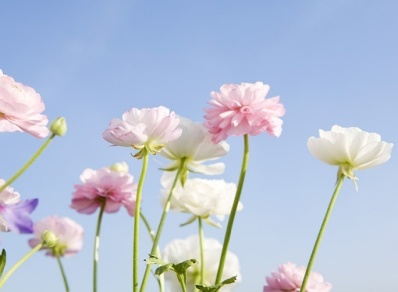 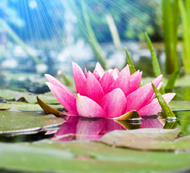 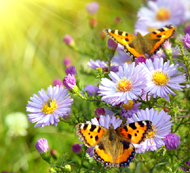 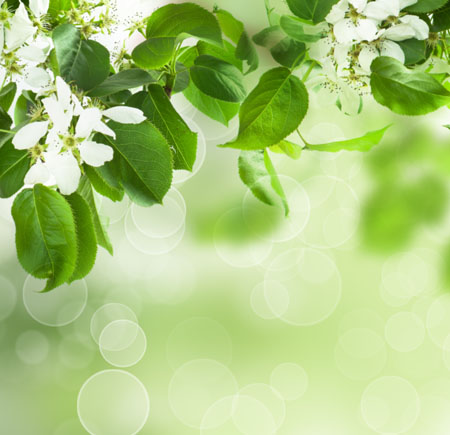 点击添加标题
点击添加标题
点击添加标题
点击添加标题
点击添加标题
点击添加标题
点击添加标题
点击添加标题
轻点此处输入文字内容，PPT模板所有文字图片都可编辑，数据图表都可以修改颜色大小形状
轻点此处输入文字内容，PPT模板所有文字图片都可编辑，数据图表都可以修改颜色大小形状
轻点此处输入文字内容，PPT模板所有文字图片都可编辑，数据图表都可以修改颜色大小形状
轻点此处输入文字内容，PPT模板所有文字图片都可编辑，数据图表都可以修改颜色大小形状
加入标题描述
此处添加标题内容
点击此处添加内容
点击此处添加内容
此处添加标题内容
点击此处添加内容
点击此处添加内容
此处添加标题内容
点击此处添加内容
点击此处添加内容
此处添加标题内容
点击此处添加内容
点击此处添加内容
加入标题描述
点击添加文字说明
点击添加文字说明
点击添加文字说明
点击添加文字说明
点击添加文字说明
点击添加文字说明
点击添加文字说明
点击添加文字说明
点击添加文字说明
点击添加文字说明
点击添加文字说明
点击添加文字说明
加入标题描述
添加标题
添加标题
此处添加详细文本描述，建议与标题相关并符合整体语言风格，语言描述尽量简洁生动。
此处添加详细文本描述，建议与标题相关并符合整体语言风格，语言描述尽量简洁生动。
添加标题
添加标题
此处添加详细文本描述，建议与标题相关并符合整体语言风格，语言描述尽量简洁生动。
此处添加详细文本描述，建议与标题相关并符合整体语言风格，语言描述尽量简洁生动。
加入标题描述
此处添加详细文本描述，建议与标题相关并符合整体语言风格，语言描述尽量简洁生动的字数控制在200
此处添加详细文本描述，建议与标题相关并符合整体语言风格，语言描述尽量简洁生动的字数控制在200
此处添加详细文本描述，建议与标题相关并符合整体语言风格，语言描述尽量简洁生动的字数控制在200
此处添加详细文本描述，建议与标题相关并符合整体语言风格，语言描述尽量简洁生动的字数控制在200
通用名
通用名
通用名
通用名
B
加入你的标题
加入标题描述
添加标题
您的内容打在这里，或者通过复制您的文本后，在此框中选择粘贴，并选择只保留文字。您的内容打在这里。
创新
远见
激情
专业
添加标题
您的内容打在这里，或者通过复制您的文本后，在此框中选择粘贴，并选择只保留文字。您的内容打在这里。
加入标题描述
20XX
20XX
20XX
20XX
80%
90%
40%
75%
此处添加详细文本描述，建议与标题相关并符合整体语言风格
此处添加详细文本描述，建议与标题相关并符合整体语言风格
此处添加详细文本描述，建议与标题相关并符合整体语言风格
此处添加详细文本描述，建议与标题相关并符合整体语言风格
加入标题描述
标题关键字
标题关键字
点击输入简要文字内容，文字内容需概括精炼，言简意赅的说明分项内容
点击输入简要文字内容，文字内容需概括精炼，言简意赅的说明分项内容
措施二
措施一
措施三
措施四
标题关键字
标题关键字
点击输入简要文字内容，文字内容需概括精炼，言简意赅的说明分项内容
点击输入简要文字内容，文字内容需概括精炼，言简意赅的说明分项内容
加入标题描述
正面
观点
单击此处添加标题
您的内容打在这里，或者通过复制您的文本后，在此框中选择粘贴，并选择只保留文字。在此录入上述图表的综合描述说明，在此录入上述图表的综合描述说明您的内容打在这里，或者通过复制您的文本后，在此框中选择粘贴，并选择只保留文字。
负面
观点
单击此处添加标题
您的内容打在这里，或者通过复制您的文本后，在此框中选择粘贴，并选择只保留文字。在此录入上述图表的综合描述说明，在此录入上述图表的综合描述说明您的内容打在这里，或者通过复制您的文本后，在此框中选择粘贴，并选择只保留文字。
加入标题描述
岗位所需
能力匹配
团队作用
领导要素
职能所及
您的内容打在这里或者通过复制您的文本后在此框中选择粘贴并选择只保留文字。
您的内容打在这里或者通过复制您的文本后在此框中选择粘贴并选择只保留文字。
您的内容打在这里或者通过复制您的文本后在此框中选择粘贴并选择只保留文字。
您的内容打在这里或者通过复制您的文本后在此框中选择粘贴并选择只保留文字。
您的内容打在这里或者通过复制您的文本后在此框中选择粘贴并选择只保留文字。
C
加入你的标题
加入标题描述
点击添加文字说明
点击添加文字说明
01
点击添加文字说明
点击添加文字说明
点击添加文字说明
点击添加文字说明
02
点击添加文字说明
点击添加文字说明
点击添加文字说明
点击添加文字说明
点击添加文字说明
点击添加文字说明
03
点击添加文字说明
点击添加文字说明
04
点击添加文字说明
点击添加文字说明
加入标题描述
25%
25%
25%
25%
加入标题
此处添加详细文本描述，建议与标题相关并符合整体语言风格。
加入标题
此处添加详细文本描述，建议与标题相关并符合整体语言风格。
加入标题
此处添加详细文本描述，建议与标题相关并符合整体语言风格。
加入标题
此处添加详细文本描述，建议与标题相关并符合整体语言风格。
加入标题描述
点击添加标题
点击添加标题
点击添加标题
67%
81%
53%
您的内容打在这里，或者通过复制您的文本后，在此框中选择粘贴，并选择只保留文字。您的内容打在这里，或者通过复制您的文本后，在此框中选择粘贴，并选择只保留文字。
您的内容打在这里，或者通过复制您的文本后，在此框中选择粘贴，并选择只保留文字。您的内容打在这里，或者通过复制您的文本后，在此框中选择粘贴，并选择只保留文字。
您的内容打在这里，或者通过复制您的文本后，在此框中选择粘贴，并选择只保留文字。您的内容打在这里，或者通过复制您的文本后，在此框中选择粘贴，并选择只保留文字。
加入标题描述
01.标题
02.标题
04.标题
05.标题
03.标题
1
请输入要写的文字内容
请输入要写的文字内容
请输入要写的文字内容
请输入要写的文字内容
请输入要写的文字内容
2
5
标题
4
3
D
加入你的标题
加入标题描述
加入你的标题
点击输入简要文字内容， 专业设计……
加入你的标题
点击输入简要文字内容， 专业设计……
加入你的标题
点击输入简要文字内容， 专业设计……
加入你的标题
点击输入简要文字内容， 专业设计……
点击输入简要文字内容， 专业设计……
加入你的标题
此处输入标题
此处输入标题
此处输入标题
此处输入标题
此处输入标题
加入标题描述
这里输入简单的文字概述里输入简单文字概述
这里输入简单的文字概述里输入简单文字概述
这里输入简单的文字概述里输入简单文字概述
这里输入简单的文字概述里输入简单文字概述
加入标题描述
点击输入本栏的具体文字简明扼要的说明分项内容
点击输入本栏的具体文字简明扼要的说明分项内容
点击输入本栏的具体文字简明扼要的说明分项内容
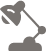 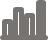 添加标题
添加标题
添加标题
添加标题
添加标题
添加标题
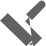 点击输入本栏的具体文字简明扼要的说明分项内容
点击输入本栏的具体文字简明扼要的说明分项内容
点击输入本栏的具体文字简明扼要的说明分项内容
加入标题描述
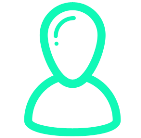 这里填写小标题
这里输入简单的文字概述这里输入简单文字概述简单的文字概述这里输入简单的文字概述这里输入简单文字概述简单的文字概述
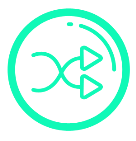 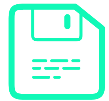 关键词
这里填写小标题
这里输入简单的文字概述这里输入简单文字概述简单的文字概述这里输入简单的文字概述这里输入简单文字概述简单的文字概述
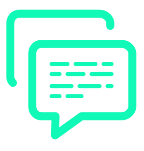 首先 感谢您在百忙之中审阅我，当您打开这个文件时，您将开始对我的能力进行评估，对我的经历进行阅读；希望您关闭这个胶片时，我能够契合您的要求，加入一个新的家庭，共同奋斗！在此录入上述图表的综合描述说明。在此录入上述图表的综合描述说明，在此录入上述图表的综合描述说明，在此录入上述图表的综合描述说明，在此录入上述图表的综合描述说明。
结语
LOGO
20XX
谢谢您的观看指导
点击这里可以加入你的公司名称